LIDZ
Gemba bij OLVG: Heilige visite – samen beslissen
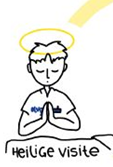 Heilige Visite – waarom gestart ? 19:30 – 19:40
17 feb 2022
Gemba bij OLVG: Heilige visite – samen beslissen
Pagina 2
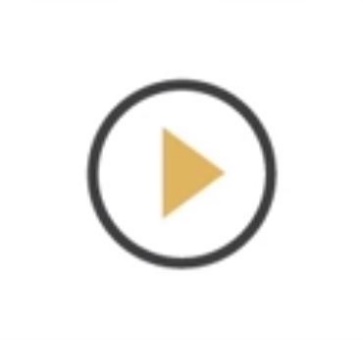 Aanleiding project
Frustratie bij artsen en verpleegkundigen; visite is tijdrovend en ongestructureerd 
Patiënten worden in onvoldoende mate betrokken bij visite lopen 
Geen zicht op welke behoeften de patiënt heeft t.a.v. het visite lopen en hoe hij deze nu ervaart
Heilige visite Chirugie B5
Pagina 3
Draagvlak creëren
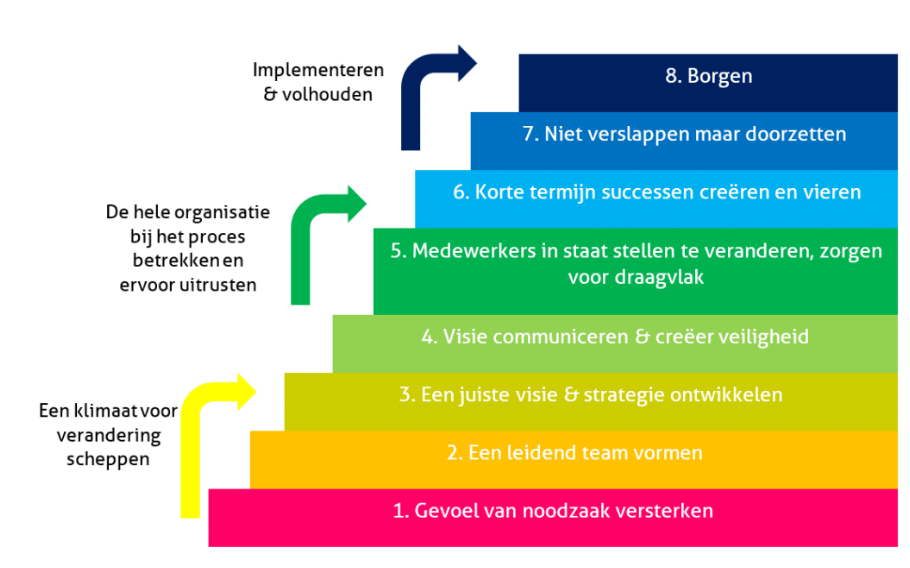 Ondanks zicht om zaken te veranderen hebben ‘de beslissers’ hier betrekkelijk weinig last van. 

ANIOs voeren veelal de visite waarbij supervisie niet altijd en volledig aanwezig is. 
Ook operationeel managers hebben vaak onvoldoende zicht wat in de werkprocessen afspeeklt. 

Literatuur onderzoek kan bijdragen aan stap 1 van verandermanagement (Kotter) Urgentiebesef creëren.
17 feb 2022
Gemba bij OLVG: Heilige visite – samen beslissen
Pagina 4
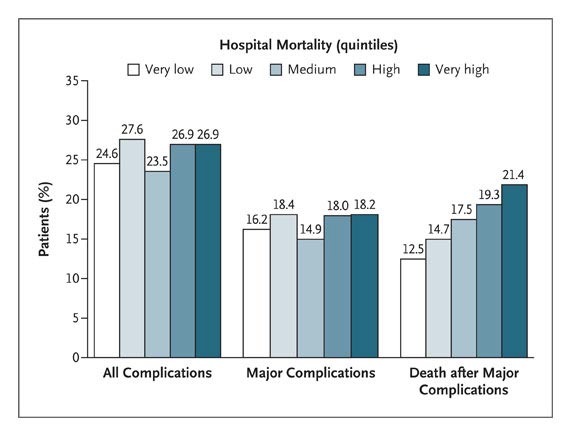 NSQIP
N: 85.000

Hospital mortality quintiles:
Very Low: 3.5%
Very High: 6.9%
Ghaferi AA et al. N Engl J Med 2009;361:1368-1375.
Claims data USA

Totaal fouten
16% intra-operatief
42% Postoperatief

Fatale fouten 
5% intra-operatief
48% postoperatief
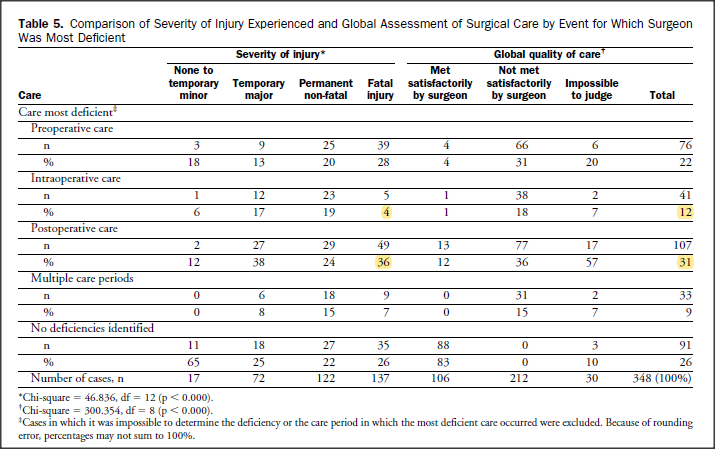 J Am Coll Surg 2007;204:561–569.
Systematische observatie visite + kwaliteitscore
N: 69

Lage kwalteit visite  
40% meer voorkombare fouten
6 x meer voorkombare complicaties
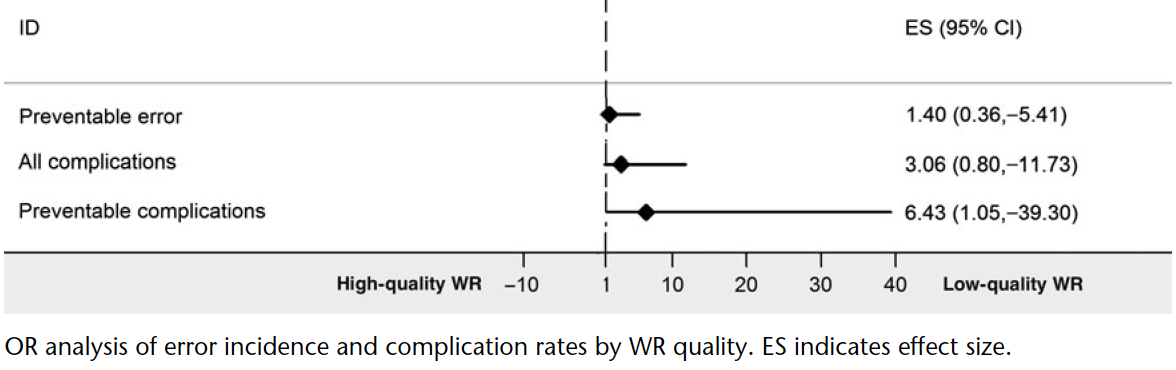 Pucher et al. Ann Surg 2014;259:222–226
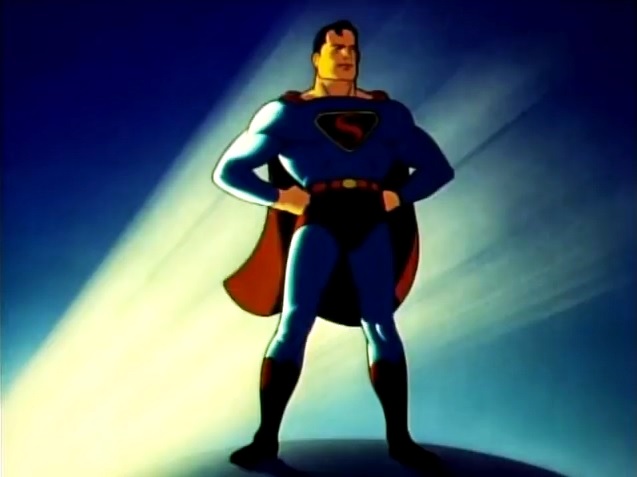 https://thereaderwiki.com/en/Superman
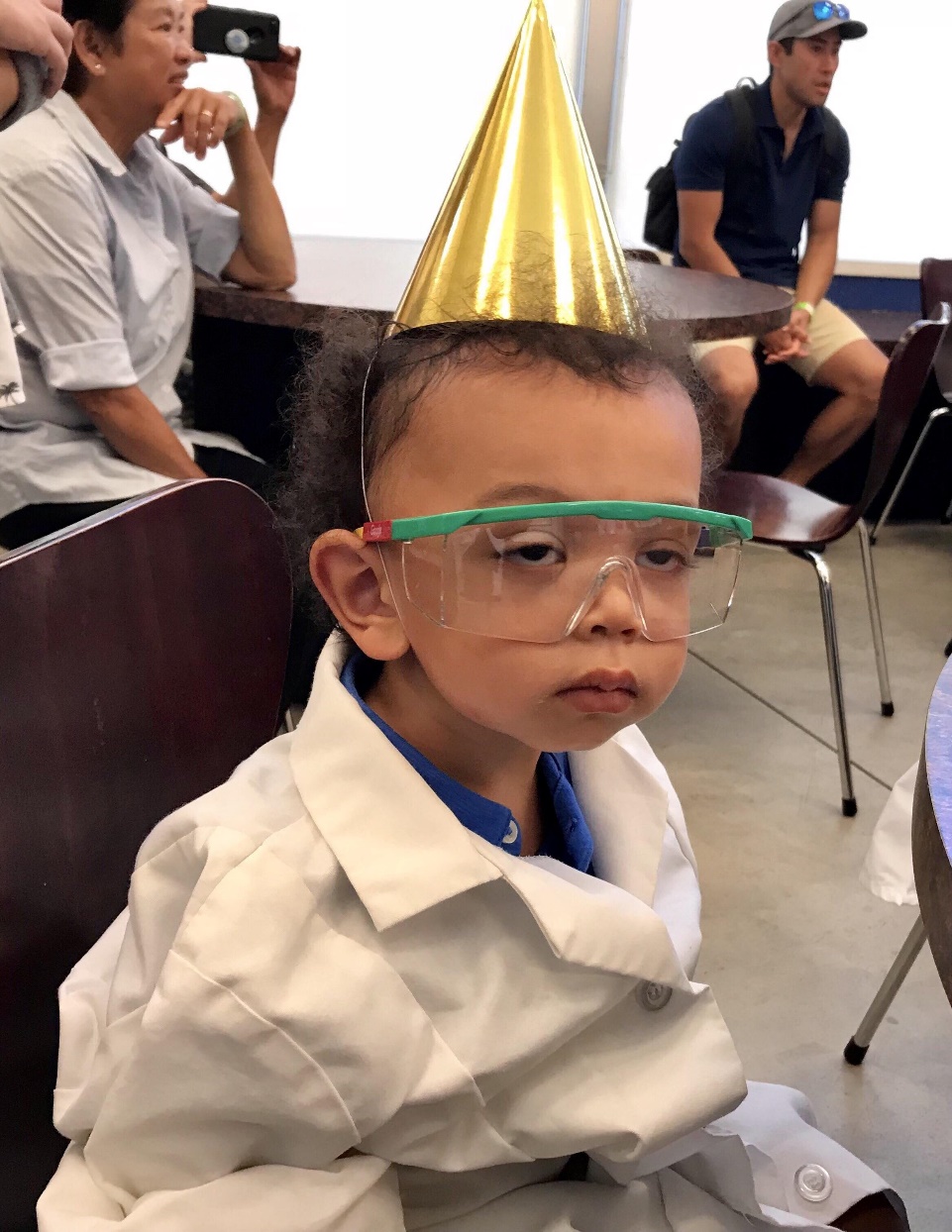 https://i.imgur.com/VCmGNgC.jpeg
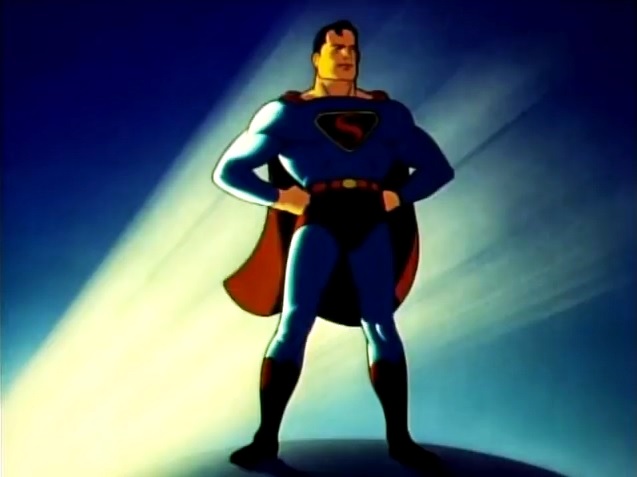 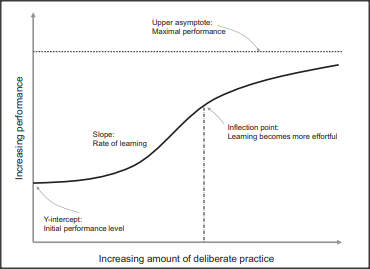 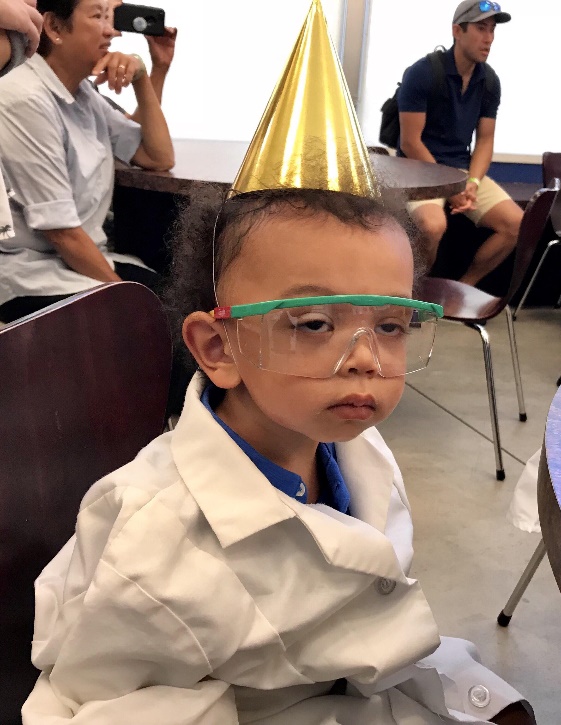 Acad Emerg Med. 2012 Dec;19(12):1476-80.
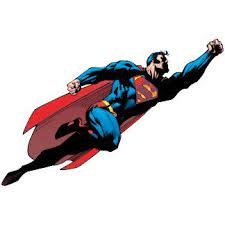 https://www.pinterest.com/pin/475903885622158252/
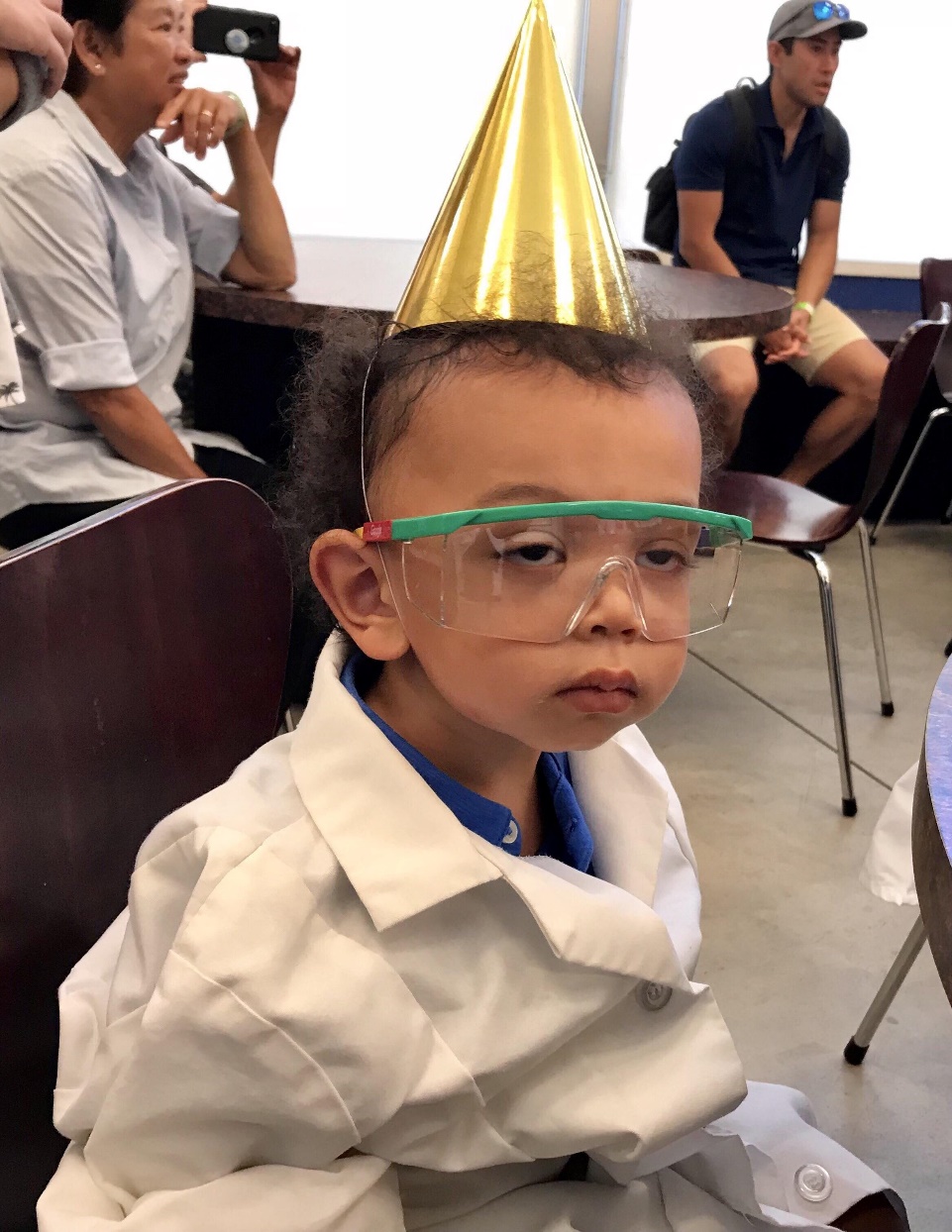 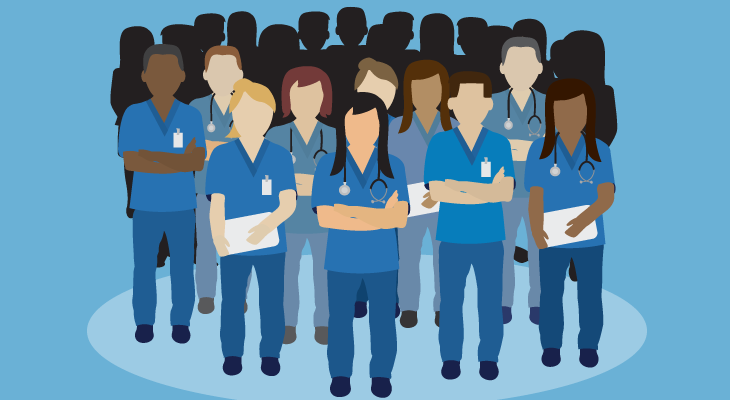 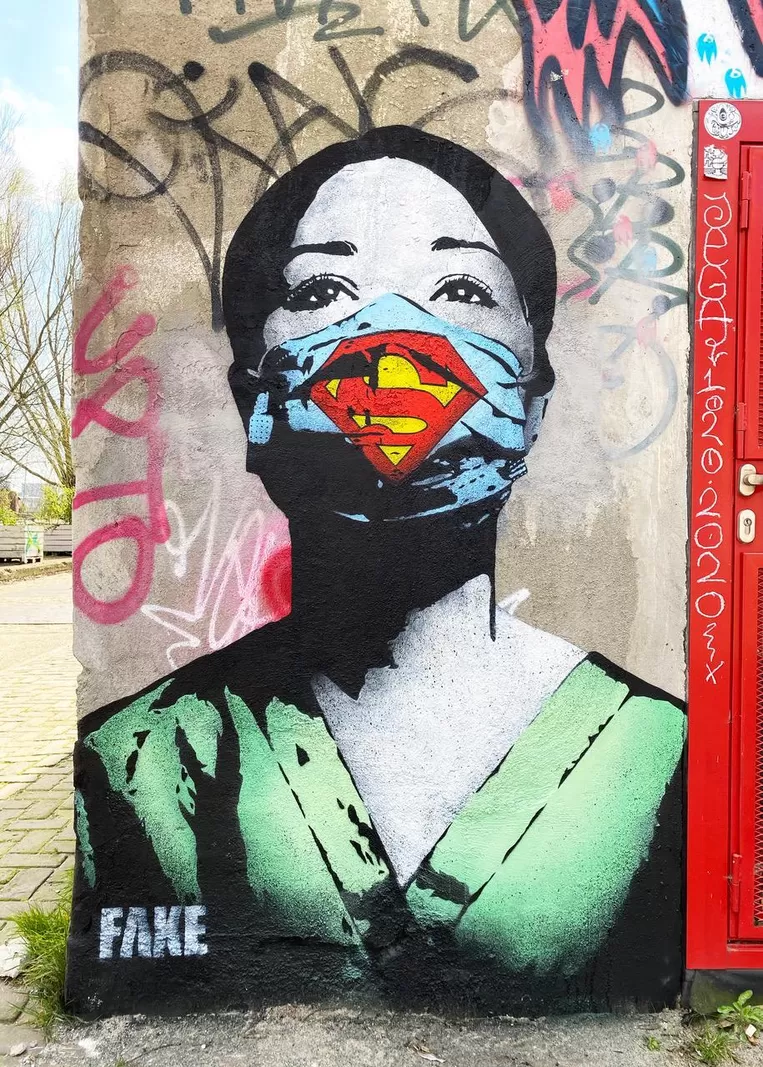 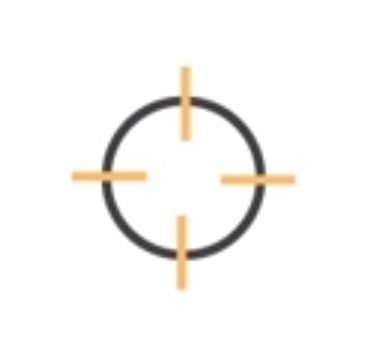 Doelstelling
Op 15 september 2021 is de dagelijkse efficiënter en kwalitatief verbeterd, d.w.z.:
Vaste structuur 
Tijdsreductie van 10%
Stijging tevredenheid van 10%; aansluiting bij behoeften van medewerkers én patiënten .
Heilige visite Chirugie B5
Pagina 14
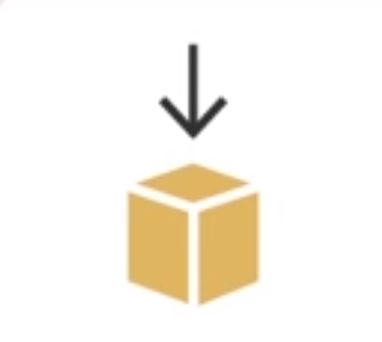 Belang project
Visite lopen 
Het leveren van veilige persoonsgerichte zorg in samenspraak met de patiënt door:  
Evaluatie van het klinisch beloop door het zorgteam en de patiënt
Plannen maken voor diagnostische en therapeutische vervolgstappen
Bespreken van de situatie en verdere behandeling met de patiënt in het licht van zijn persoonlijke situatie
Afstemmen beleid en verantwoordelijkheden tussen de disciplines

NB AANVULLEN MET INFO UIT ONDERZOEK
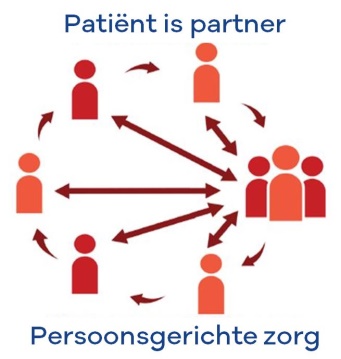 Heilige visite Chirugie B5
Pagina 15
Wat hebben we gedaan?
Multidisciplinair verbeterteam
Projectplan opgesteld en uitgevoerd
Belanghebbenden nauw betrokken door communicatie en vragen om input
Nulmetingen: Patiënt, Zorgteam en Proces
Effectmetingen: Patiënt, Zorgteam en Proces
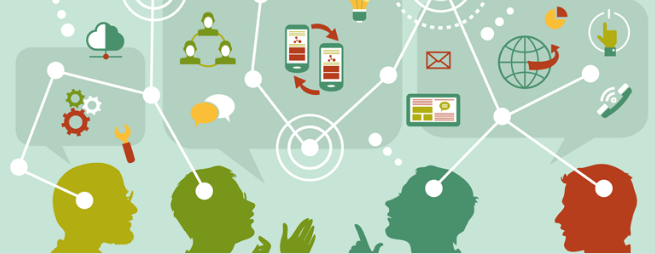 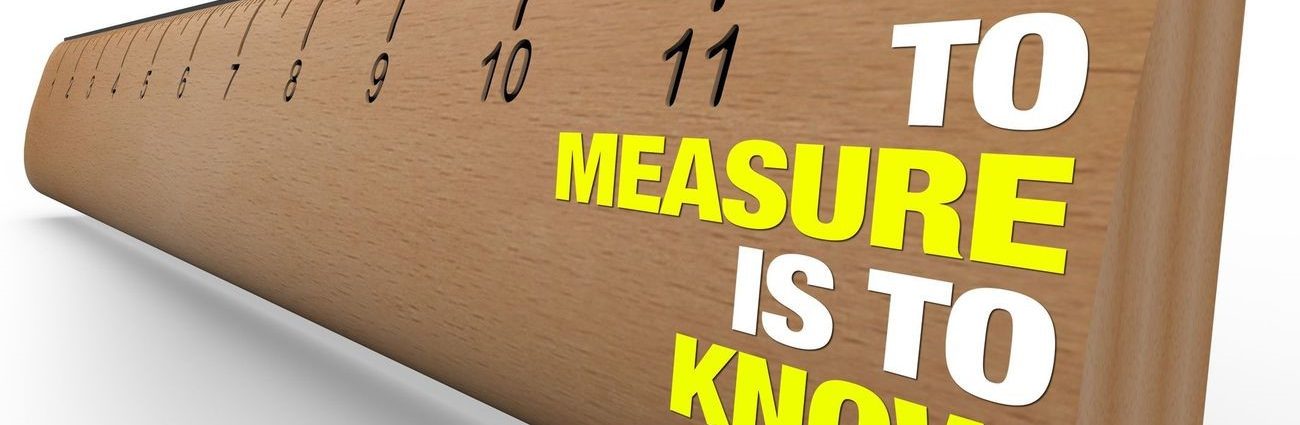 Heilige visite Chirugie B5
Pagina 16
Projectaanpak
Gewenste situatie
Literatuur-onderzoek
Huidige 
situatie
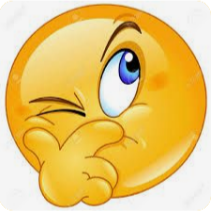 Knelpunten
Bronoorzaken
Analyse knelpunten
PRI
Continue verbeteren
Nieuwe werkwijze
Implementatie
Eisen t.a.v. oplossingen
Oplossingen
Heilige visite Chirugie B5
Pagina 17
Heilige Visite – Uitvoering  19:40 – 19:50
17 feb 2022
Gemba bij OLVG: Heilige visite – samen beslissen
Pagina 18
Stap 1 - Proces in kaart met 1e knelpunten en risico’s
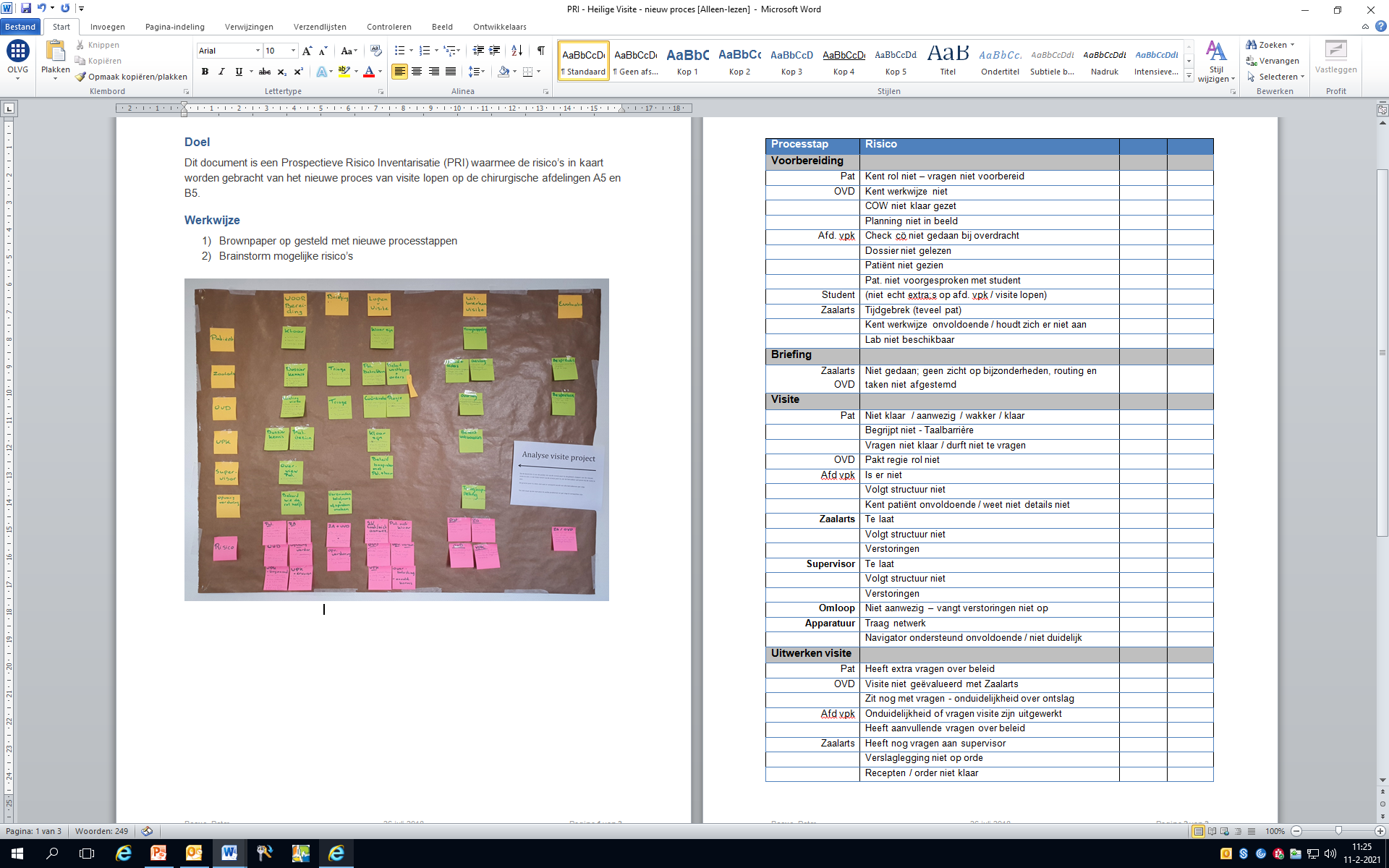 Stap 2 - Nulmetingen
VOC – Patiënten onderzoek
VOB -  Medewerker onderzoek
Procesmetingen – tijdsmetingen, verstoringen en verspillingen
Heilige visite Chirugie B5
Pagina 20
Welke vragen zullen we stellen
Patiëntenperspectief – POLL
Patiënten zijn geïnformeerd over de bedoeling van de artsenvisite

Patiënten zijn voorbereid op de artsenvisite

Patiënten voelen zich zeker in het contact met de arts tijdens de artsenvisite

De uitslag van onderzoek wordt verteld aan de patiënt  

De patiënt wordt uitgenodigd om vragen te stellen

Samen Beslissen  wordt toegepast

 Het is de patiënt duidelijk wat het plan is na de artsenvisite
17 feb 2022
Gemba bij OLVG: Heilige visite – samen beslissen
Pagina 21
[Speaker Notes: Patiënten zijn geïnformeerd over de bedoeling van de artsenvisite → 37% Ja
Patiënten zijn voorbereid op de artsenvisite → 32% ja
Patiënten voelen zich zeker in het contact met de arts tijdens de artsenvisite → 80% ja NB 1 op de 5 voelt zich onzeker
De uitslag van onderzoek wordt verteld aan de patiënt  → 59% ja
De patiënt wordt uitgenodigd om vragen te stellen → 73% ja 
Samen Beslissen  wordt toegepast → 42% ja
 Het is de patiënt duidelijk wat het plan is na de artsenvisite → 61% ja]
VOC; onderzoek patiënten
34% van patiënten kent de bedoeling van de visite niet
30% bereid zich voor
25% voelt zich niet zeker
45% wordt uitgenodigd vragen te stellen
42% weet niet wat het behandelplan is na de visite
50% krijgt de uitslag van onderzoeken te horen
17 feb 2022
Gemba bij OLVG: Heilige visite – samen beslissen
Pagina 22
VOB; onderzoek onder Verpleegkundigen, Medisch Specialisten en artsen
VPK 
11% heeft geen goed beeld van de patiënt 
40% krijgt geen overdracht (leest zelf in)
80% check voor de visite of alle gegevens beschikbaar zijn 
60% informeert de patiënt over de visite 

Zorgverleners (vpk en artsen)
10% is rol niet duidelijk
10% kan geen goede inbreng hebben
16% ervaart dat anderen twijfel hebben over zijn/haar kennis
75% vindt de samenwerking prettig
30% nodigt de patiënt uit vragen te stellen
15% na visite lopen is beleid niet duidelijk
17 feb 2022
Gemba bij OLVG: Heilige visite – samen beslissen
Pagina 23
Stap 2 – Knelpunten en bronoorzaken
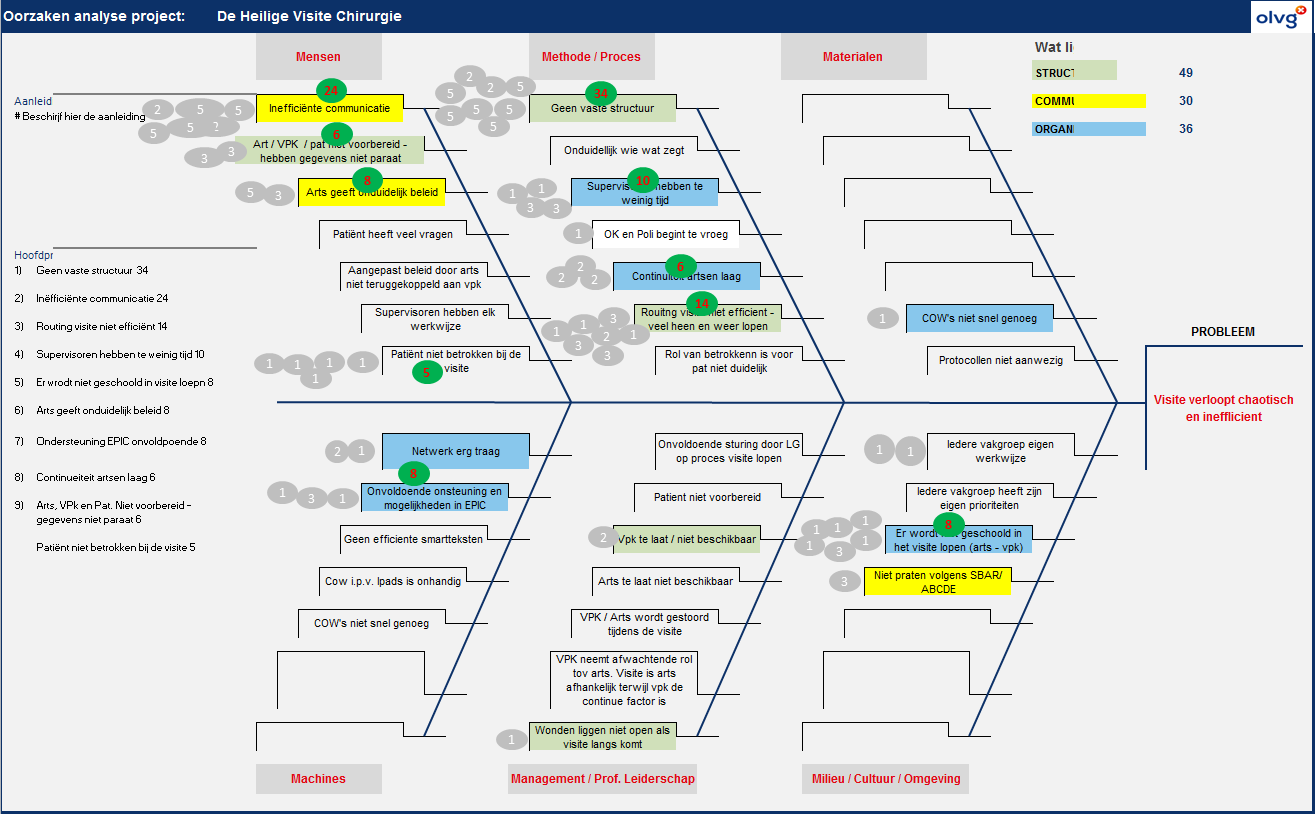 Heilige visite Chirugie B5
Pagina 24
Stap 4 – uitdagingen in beeld
Veel verspillingen 
Onduidelijkheid bij patiënten en zorgverleners
Geen vaste structuur
Inefficiënte communicatie
Onduidelijkheid over route
Supervisors te weinig tijd
Geen scholing
Ondersteuning EPIC vaalt
Continuïteit artsen laag 

Onderstroom
Onvoldoende urgentiebesef
Verschil in behoeftes
Verschillende belangen
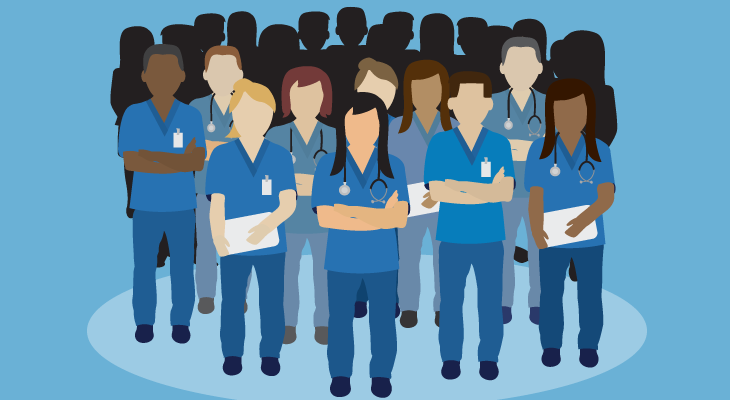 Heilige visite Chirugie B5
Pagina 25
Stap 5 - Literatuur onderzoek
Een gestructureerde visite heeft en positief effect op reduceren van (voorkombare) complicaties, verlate diagnoses en aan de ligduur en leidt tot lagere zorgkosten.   

De gestructureerde en efficiënte visite draagt bij aan tijdwinst in het zorgproces, goede onderlinge communicatie, efficiënte persoonsgerichte zorgverlening en meer tevredenheid bij patiënten en werkplezier bij zorgverleners.
Heilige visite Chirugie B5
Pagina 26
Stap 5 – oplossingen en kansen
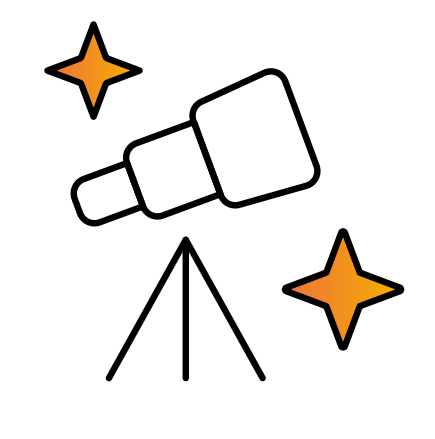 Heilige visite Chirugie B5
Pagina 27
Heilige Visite – uitvoering project  en resultaten 19:50 – 20:15
17 feb 2022
Gemba bij OLVG: Heilige visite – samen beslissen
Pagina 28
Patiëntparticipatie:
- Folder
- Informeren 
- Stimuleren
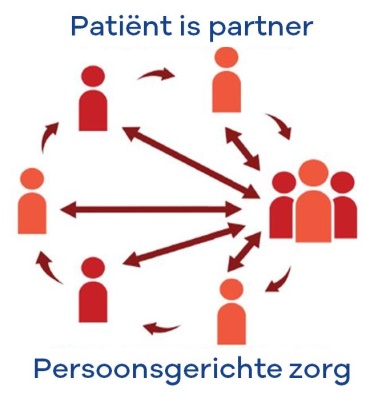 Visite aan bed mét de patiënt
Verspillingen elimineren:
- Verstoringen 
- Op tijd aanwezig
- Vaste routing 
- Zakkaartjes
- EPIC smarttext
Structuur:
- Gegevens voor   visite aanwezig
- SBARR
- Taakverdeling
- Continuïteit artsen
Literatuur:
(voorkombare) complicaties 
Verlate diagnoses
Tijdwinst in het zorgproces
Efficiënte persoonsgerichte zorgverlening 
Patiënttevredenheid
Compliance patiënt
Werkplezier zorgverleners 
Ligduur  
Zorgkosten
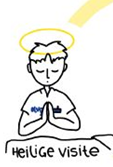 Verkorten ligduur / lagere zorgkosten:
- 6.00u lab  vervroegde diagnostiek / behandeling / ontslag
Uitgevoerde verbeteringen
Vooraf aan visite
Tijdens visite lopen
Na afloop
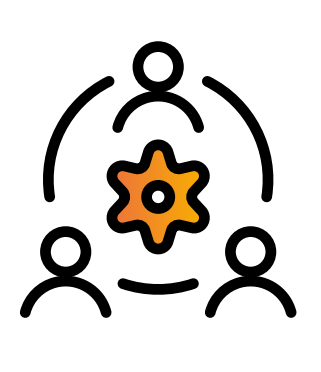 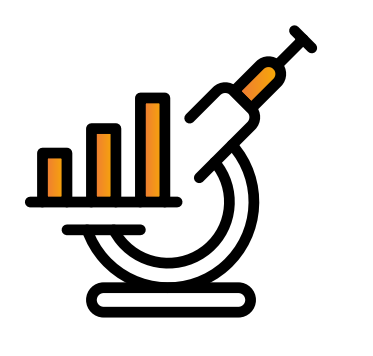 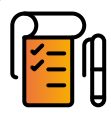 Heilige visite Chirugie B5
Pagina 30
[Speaker Notes: Cijfers alleen benoemd bij > 15%]
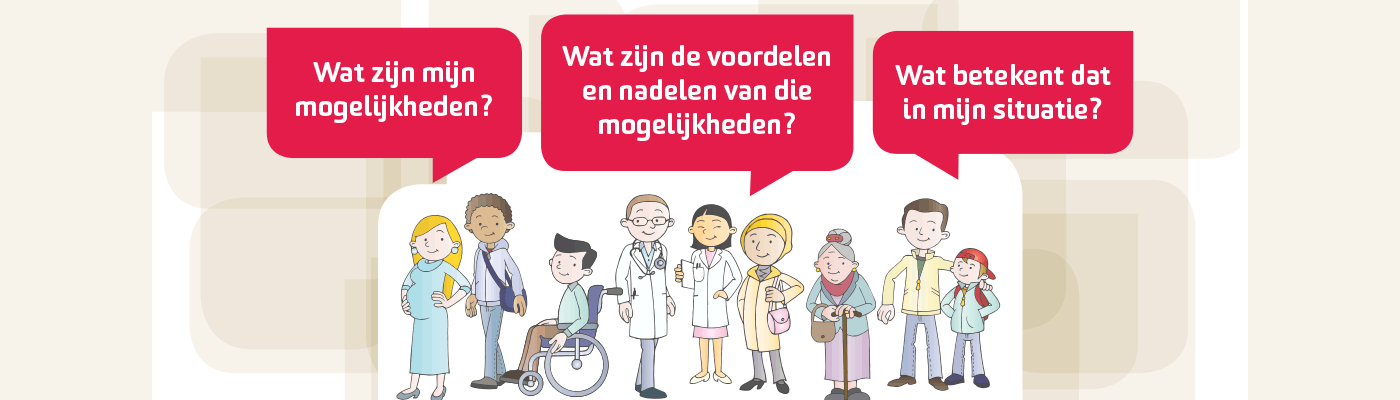 Wat hebben we gedaan 2
Patiënt - betrokken
Geïnformeerd en vragenlijst aangeboden bij medicijnronde van 18:00 uur
Tijdens de visite steeds gevraagd of de patiënt vragen heeft 

Zorgverleners – afspraken gemaakt → nieuwe proces  
Gezorgd dat alle gegevens volledig en correct aanwezig zijn vóór start visite
Structuur aangebracht; afspraken over communicatie en taken (SBAR + ABCDE)
Verstoringen elimineren > vpk en artsen op tijd aanwezig, telefoons weg

Proces – verspillingen geëlimineerd 
Afspraken gemaakt over routing / volgorde
Ondersteuning met zakkaartjes 
Aanpassingen in EPIC
17 feb 2022
Gemba bij OLVG: Heilige visite – samen beslissen
Pagina 31
Resultaten
C   Patiënttevredenheid van 7,0 naar 7,9
    	Netto Promotor Score van 3 naar 34
	Patiënten zijn beter voorbereid ▲23%
	Patiënten voelen zich zekerder in contact met de arts ▲13%
	Patiënten worden beter betrokken en zij voelen zich meer  
	gehoord ▲16%
	Er wordt beter Samen Besloten; patiënt is partner▲12%  
	Patiënten zijn beter geïnformeerd en beleid is duidelijker ▲35%
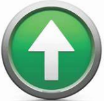 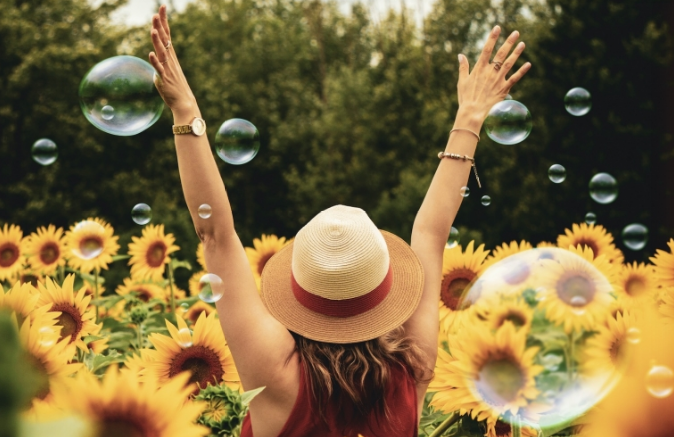 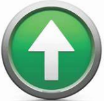 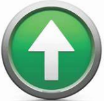 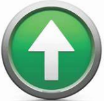 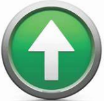 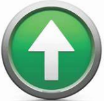 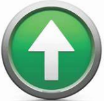 17 feb 2022
Gemba bij OLVG: Heilige visite – samen beslissen
Pagina 32
Resultaten
17 feb 2022
Gemba bij OLVG: Heilige visite – samen beslissen
Pagina 33
Resultaten
17 feb 2022
Gemba bij OLVG: Heilige visite – samen beslissen
Pagina 34
Patiënt is Partner : Samen Beslissen
Stijging domein Samen Beslissen met 35% > 47%
17 feb 2022
Gemba bij OLVG: Heilige visite – samen beslissen
Pagina 35
Proces: Winst in kwaliteit en tijd
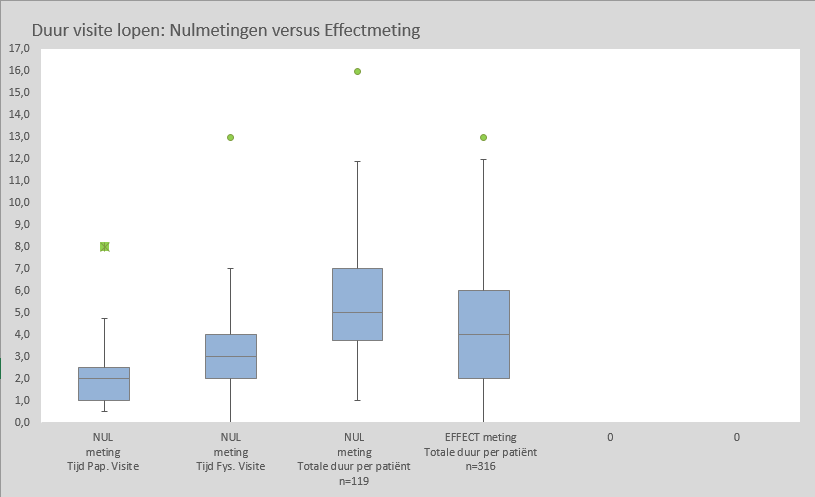 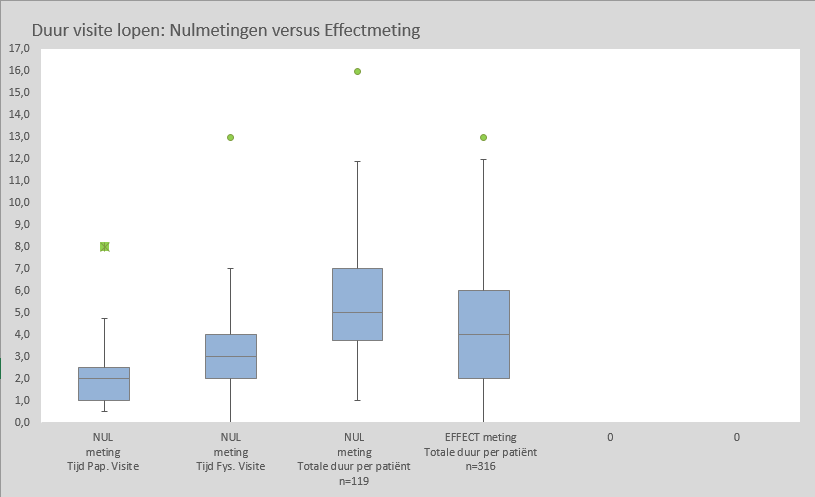 Totale tijdswinst is 42 min bij visite op 20 patiënten

Tijdswinst per patiënt > 1,4 min 
Tijdwinst per visite bij gemiddeld 20 patiënten > 28 min
Daling aantal verstoringen van 10 naar 2 per visite 
Gemiddelde tijdsduur verstoring is 1,7min
Totale winst door minder verstoringen is 14 min
17 feb 2022
Gemba bij OLVG: Heilige visite – samen beslissen
Pagina 36
Patiëntparticipatie:
- Folder
- Informeren 
- Stimuleren
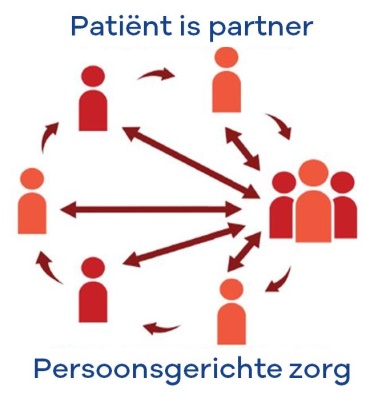 Visite aan bed mét de patiënt
Verspillingen elimineren:
- Verstoringen 
- Op tijd aanwezig
- Vaste routing 
- Zakkaartjes
- EPIC smarttext
Structuur:
- Gegevens voor   visite aanwezig
- SBARR
- Taakverdeling
- Continuïteit artsen
Literatuur:
(voorkombare) complicaties 
Verlate diagnoses
Tijdwinst in het zorgproces
Efficiënte persoonsgerichte zorgverlening 
Patiënttevredenheid
Compliance patiënt
Werkplezier zorgverleners 
Ligduur  
Zorgkosten
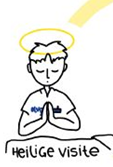 Verkorten ligduur / lagere zorgkosten:
- 6.00u lab  vervroegde diagnostiek / behandeling / ontslag
17 feb 2022
Gemba bij OLVG: Heilige visite – samen beslissen
Pagina 37
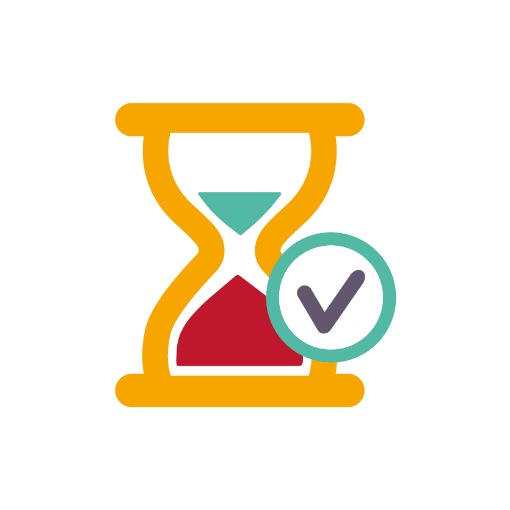 Resultaat: winst in kwaliteit en efficiëntie
VPK hebben beter beeld van
     status patiënt 
Betere inbreng van vpk
Er wordt beter geluisterd naar 
     elkaar en samenwerking
     verloopt prettiger ▲21%
Beleid en acties zijn   
    voor zorgteam duidelijker ▲18%
Minder tijdsverspilling door wachten op vpk /arts
Minder verstoringen ▼29% 
Tevredenheid visite lopen ▲29%
Patiënt voelt zich zekerder in contact met arts ▲13%
Meer samen beslissen; patiënt is partner ▲12%
Patiënt wordt geholpen 
      zich voor te bereiden ▲36%
Patiënt beter voorbereid ▲33%
Patiënt kan vragen stellen ▲25%
Patiënt wordt betrokken ▲27%
Patiënt is geïnformeerd en
     kent het beleid▲35%
Totale tijdswinst is 42 min bij visite van 20 patiënten
17 feb 2022
Gemba bij OLVG: Heilige visite – samen beslissen
Pagina 38
Heilige Visite – Vervolg binnen afdeling en OLVG  20:15 – 20:25
17 feb 2022
Gemba bij OLVG: Heilige visite – samen beslissen
Pagina 39
Borging
Leiderschap
17 feb 2022
Gemba bij OLVG: Heilige visite – samen beslissen
Pagina 40
Afronding
20:25 – 20:30
17 feb 2022
Gemba bij OLVG: Heilige visite – samen beslissen
Pagina 41
17 feb 2022
Gemba bij OLVG: Heilige visite – samen beslissen
Pagina 42
Take Home
Wat neem je mee naar je eigen organisatie?
Welke inzichten en lessen neem je mee
. . .
Chat
17 feb 2022
Gemba bij OLVG: Heilige visite – samen beslissen
Pagina 43